VILNIAUS UNIVERSITETOMERGINŲ KREPŠINIO RINKTINĖ
2016
METŲ NUOTRAUKA
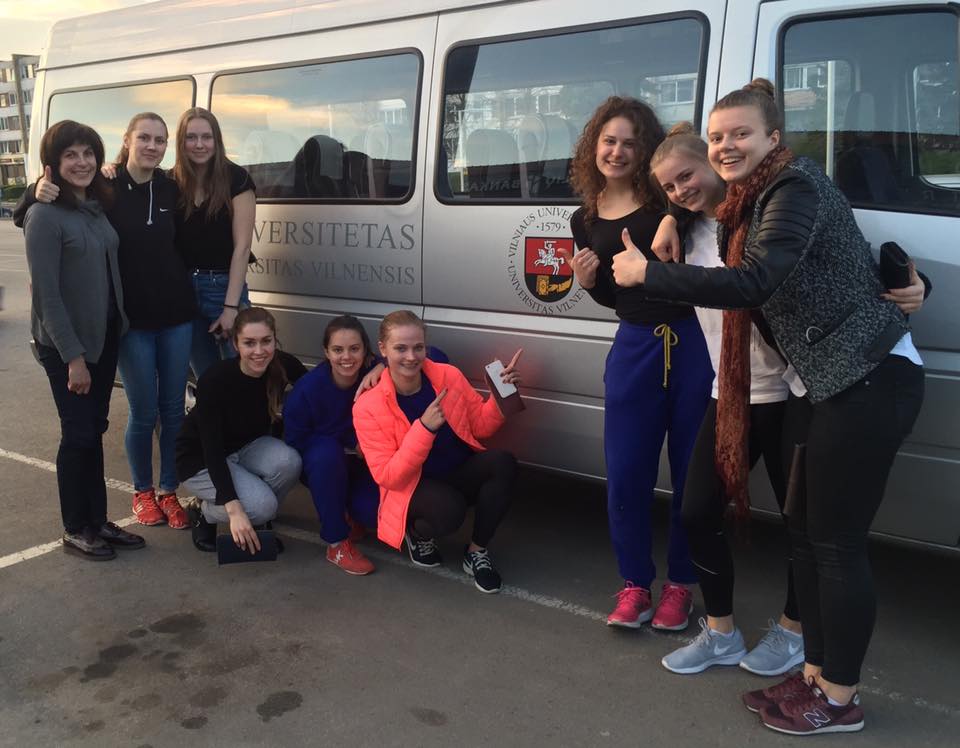 2016 05 02
VU, Sveikatos ir sporto centras
METŲ RUNGTYNĖS
2016 05 02
VU, Sveikatos ir sporto centras
METŲ PRARADIMAS
Prarastos rungtynės ir prarastų kamuolių rekordas 
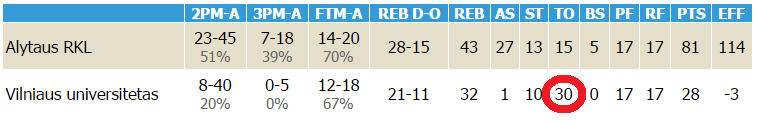 2016 04 02
VU, Sveikatos ir sporto centras
Ir atitinkama reakcija 
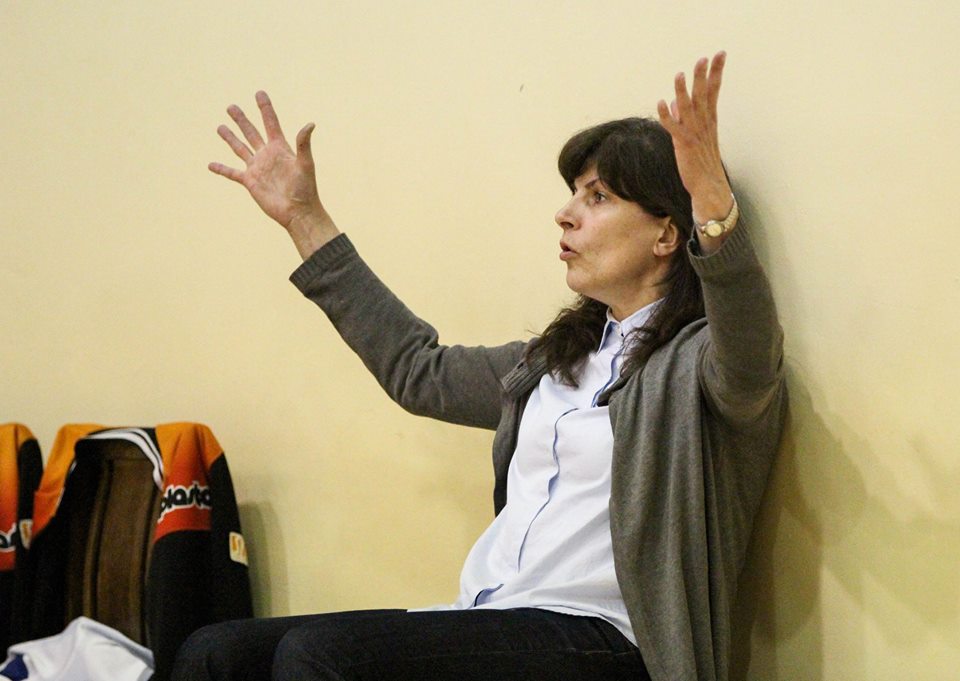 2016 05 19
VU, fakultetas
METŲ ATRADIMAS
Įnirtinga ir lygiavertė kova iki paskutinių minučių
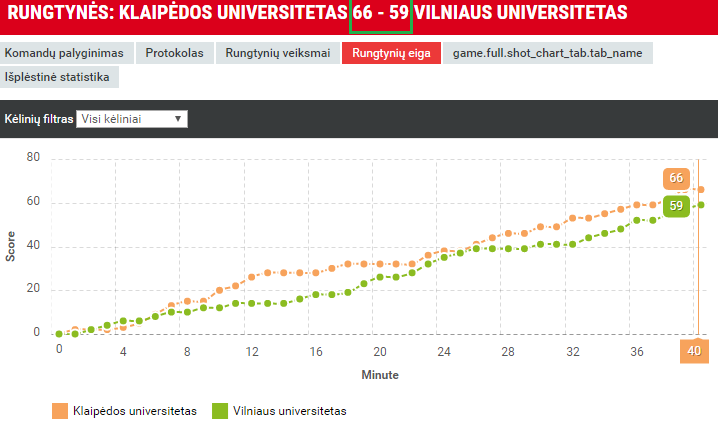 2016 05 05
VU, Sveikatos ir sporto centras
METŲ DAIKTAS
Apranga – 
tampa neįkainojamai svarbi visada, kai į varžybas pasiimamas ne tas aprangos komplektas.
2016 05 26
VU, Sveikatos ir sporto centras
METŲ DAINA
Tai kiekviena daina, kuri skamba apšilimo prieš rungtynes metu, kurias žaidžiame sveikatos ir sporto centre.

https://www.youtube.com/watch?v=_shxzlTRK44
2016 05 19
VU, Sveikatos ir sporto centras
METŲ FRAZĖ
Po kiekvienų varžybų išvykoje: drąsiau – po laimėtų, santūriau – po pralaimėjimo 

Ar stosim į parduotuvę?
2016 05 26
VU, Sveikatos ir sporto centras
METŲ ŠAUKINYS
KAS LAIMĖS – VU!
O jei nepasiseka…
MES UŽ VU!
2016 05 19
VU, Sveikatos ir sporto centras
Mes – viena komanda!
2016 05 19
VU, Sveikatos ir sporto centras